Foreign Funding, Accountability and Transparency
Dima Jweihan, Legal Consultant - Middle East / North Africa .
The International Center for Not-for-Profit Law (ICNL).
Sana’a- May 12, 2010
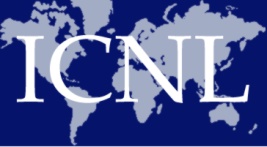 1
Background:
Article 23 of the Proposed Amendments :

Associations and Foundations shall not receive funds or aid in cash or in kind from foreigners, or a foreign entity, or their representatives without notifying the Ministry of Social Affairs and Labor, and obtaining its approval. (within 30 days)

Justifications Given: 

Preventing illegal activities such as money laundering,  terrorist financing

Overcoming obstacles  which lead to improper implementation of the provisions of the Law.
2
Problems:
Violates International Conventions and Declarations:

The UN Declaration on the Right and Responsibility to Promote and Protect Universally Recognized Human Rights and Fundamental Freedoms:

each state has the responsibility to protect human rights and fundamental freedoms by “adopting legal guarantees required to ensure” that all persons are able to enjoy these rights and freedoms. 

 recognizes the “right,…, to solicit, receive, and utilize resources for,…, promoting and protecting human rights and fundamental freedoms.”  this extends to the receipt of funds from aboard”.
3
[Speaker Notes: (articles 2, 13). The UN High Commissioner for Human Rights.]
Problems:
Article 22 of the ICCPR, which protects the rights of association and restricts government discretion to constrain NGOs activities.

Article 24 of the Arab Charter for Human Rights, which contains similar language as the ICCPR.
4
Problems:
Restrictions might constrain or eliminate desirable foreign funding to Yemen, specially in times of humanitarian needs. Example:  Iran (earthquake) vs. Sri Lanka (Tsunami).

 Unattractive for foreign aid, and that leads many groups to cease operations if denied access to funding sources from beyond their borders.

in 2010 Yemen receives 71 million from World Bank and EU for development and 52 million from the US.
5
[Speaker Notes: Foreign Aid Figures for Yemen: 71 million US$ from World Bank and EU and 52 million US$ from the US. (2010)]
Problems:
Government concerns are legitimate, but restriction on foreign funding  must be balanced with the protection of the Right of Association.

The restriction is unlikely to address the government legitimate concerns. 

Additional burden on government to review applications within 30 days.
6
Alternative Solutions:
Accountability and Transparency Requirements:
 
Programmatic and financial reports filed by the NGO on periodic basis (e.g., annually). Reporting requirements are proportionate with the size of the NGO. Example: US, England & Wales, Austria.

Government audits and inspections with regulated procedures. Example: Germany, Bulgaria.
7
Alternative Solutions:
The Financial Action Task Force Recommendations:  measures “to protect the [NGO] sector from terrorist abuse” without “disrupting or discouraging legitimate charitable activities”:

Encourage awareness programs about terrorist abuse and the measures that NGOs can take to protect themselves against such abuse;
 develop best practices to address terrorist financing risks to protect the sector from terrorist abuse;
8
[Speaker Notes: The Financial Action Task Force (FATF) is the preeminent “inter-governmental body whose purpose is the development and promotion of national and international policies to combat money laundering and terrorist financing.
Yemen is not a member of the FATF. However, it is a member of MENAFATF, a regional anti-money laundering (AML) and counter-terrorist financing (CFT) body]
Alternative Solutions:
FATF Require NGOs to:
 
conduct transactions via regulated financial channels.
maintain publicly-available information on the purpose and objectives of their activities,
issue annual financial statements that provide detailed breakdowns of incomes and expenditures; 
appropriate controls to ensure that funds are accounted for and spent in accordance with the purpose and objectives of the NGO’s stated activities;
confirm the identities of the beneficiaries and partner organizations and document the identity of their significant donors;  
Maintain publicly-accessible and detailed records of domestic and international transactions.
9
Alternative Solutions:
Laws of General Applicability:  that apply to all persons (individuals, corporations and NGOs) rather than through provisions of the NGO law. 

Criminalization of Terrorist Acts: a package of anti-terrorism laws that address concerns of terrorism and money laundering. Example: Australia. 

Sanctions and List Checking: Prohibition from doing business with nor accept funds from certain named individuals and organizations through watch lists. 
Example: the US, UN, EU.
10
Alternative Solutions:
Bank Reporting Rules: Example: US

Red flags :

Foreign banks accounts, where the NGO's stated aims and activities have no connection with that area.
The NGO has multiple accounts without a satisfactory explanation for their use.
The NGO receives third party checks for deposit into its account.
Multiple checks are received from the same individual.
Donations are diverted from their intended purpose or application.
Cash deposits are followed by immediate ATM withdrawals.
Donation checks are cashed rather than deposited in the NGO account.
11
For more Information:
On foreign Funding: please see ICNL’s paper on Foreign Funding, Accountability and Transparency. Available in English and Arabic. 
www.icnl.org

On Accountability and Transparency: Please see ECNL’s publication “Recent Public and Self-Regulatory Initiatives Enhancing NPO Transparency and Accountability of NPOs in the European Union”
www.ecnl.org
12